Update on Changes to the SABS
Adam Little and 
Steven Smyth
September 29, 2015
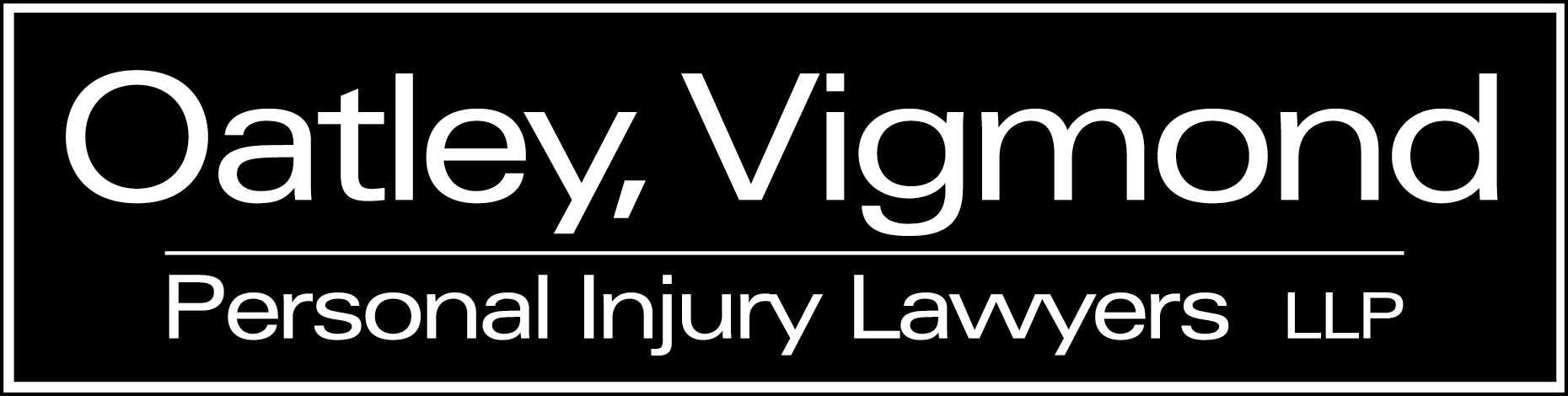 @barrie_lawyer
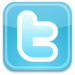 Summary of Changes:
Reduced Limits

New Rules

Narrowed CAT definition

MIG Overhaul
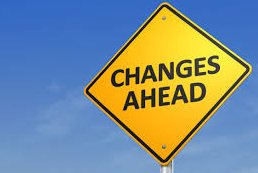 When?
New changes effective June 1, 2016
1.  Reduced Limits
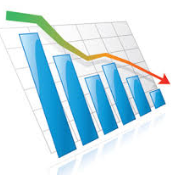 Effective June 1, 2016:

Non-CAT limits will be reduced to a TOTAL of $65,000 for combined med/rehab and attendant care (down from $86,000 combined total)

CAT limits will be reduced to at TOTAL of $1,000,000 for combined med/rehab and attendant care (down from $2,000,000 combined total)
1.  Reduced Limits
Non-Earner Benefit to be limited to 2 years only, with a 4 week waiting period (down from lifetime benefit with 6 month waiting period)

Impact of reduced limits?
2.  New Rules
Non-CAT Claims:

$65,000 total limits will apply to both med/rehab and attendant care (no longer $50,000 + $36,000)

Maximum $3,000 per month for AC, for up to 5 years

5 years maximum duration of benefits (down from 10 years), or until age 28 for minors
2.  New Rules
Non-CAT Claims:

For “other goods and services” aspect of medical and rehabilitation benefits (see s. 15(1)(h) and 16(2)(l)), will only be paid where “insurer agrees are essential”

Impact?
3.  Narrowed CAT Definition
GCS criteria eliminated

For TBI, must have “positive findings” on CT or MRI indicating intracranial pathology

Plus GOS or E-GOS of vegetative state (1 month post-MVA), upper or lower severe disability (6 months post-MVA), or lower moderate disability (1 year post-MVA)
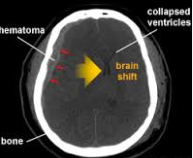 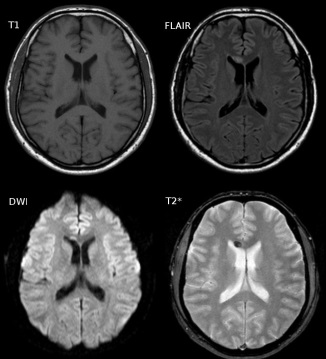 3.  Narrowed CAT Definition
Minors:
Admission to public hospital with positive findings of intracranial pathology

Admission to neurological rehab in a paediatric rehab facility

King’s Outcome Scale testing

At least 9 months post-MVA, level of functioning remains “seriously impaired” (not age-appropriately independent, etc.)
3.  Narrowed CAT Definition
Paraplegia and tetraplegia will be determined using the ASIA scale:
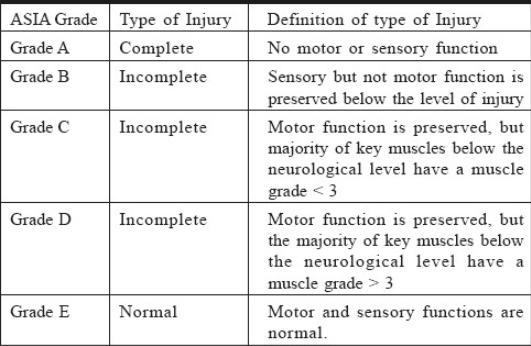 3.  Narrowed CAT Definition
Grades A, B, or C will automatically trigger CAT benefits

Grade D will require consideration of additional criteria, using Spinal Cord Independence Measure (“SCIM-III”)

In brief, grade D will only be CAT if insured requires crutches or two canes to walk up to 10 metres and must have permanent interference with toileting functions
3.  Narrowed CAT Definition
55% whole person impairment remains, with some tinkering

Mental or behavioural impairment – must have a class 4 marked impairment in 3 or more areas of function, or a class 5 extreme impairment in one or more areas of function

Impact of amended CAT definitions?
4.  MIG Overhaul
Expect replacement of Minor Injury Guideline with Common Traffic Impairment Guideline

Based on FSCO’s report Enabling Recovery from Common Traffic Injuries: A Focus on the Injured Person

Concept of “care pathways”

Concerns include significant funding restrictions, arbitrary timelines for recovery, and inclusion of mild TBI’s
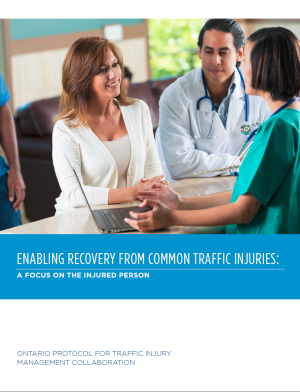 Questions?
Update on Changes to the SABS
Adam Little and 
Steven Smyth
September 29, 2015
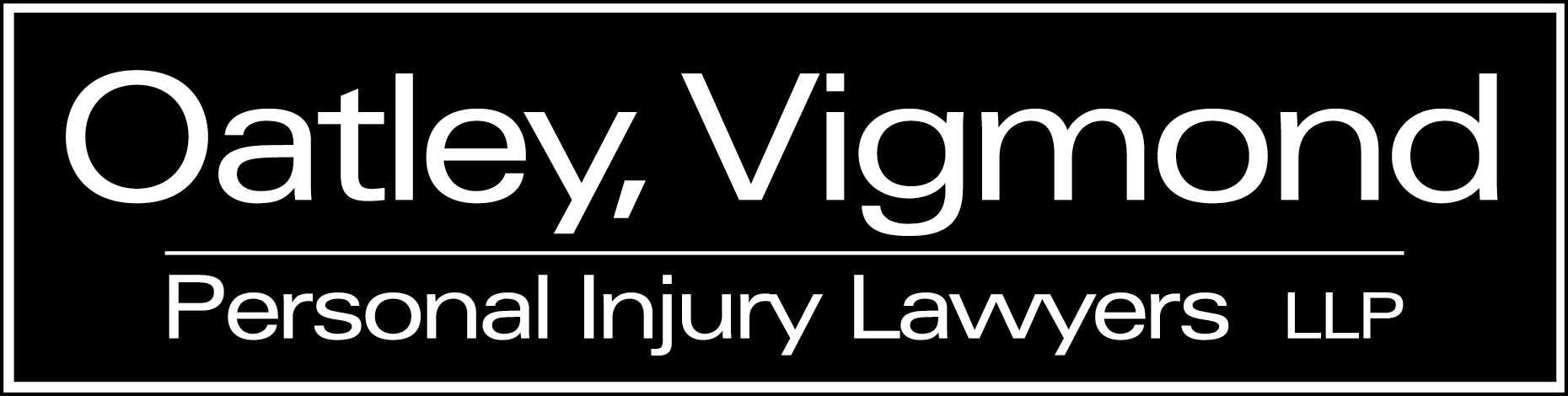 @barrie_lawyer
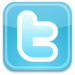